FGAI4H-P-043
Helsinki, 20-22 September 2022
WHO & ITU Joint Working Group on Ethics & Governance of AI for Health
Update from Ethics Sub-Group 
19th September 2022
WHO publications on Ethics and governance of artificial intelligence for health
WHO is also issuing technical guidance documents : 
May 2020: Ethical Considerations to guide use of digital proximity contact tracing (COVID-19)
Future documents will include ethical considerations of use of AI in pharmaceutical R&D, health financing, reproductive health etc.
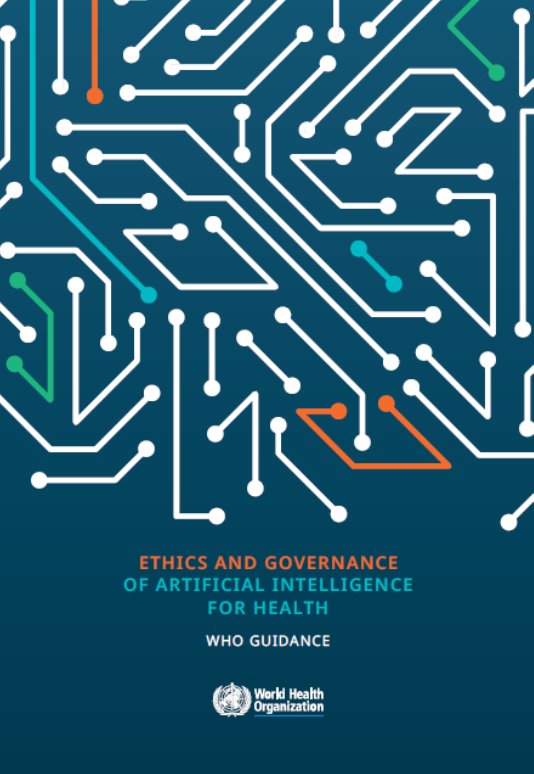 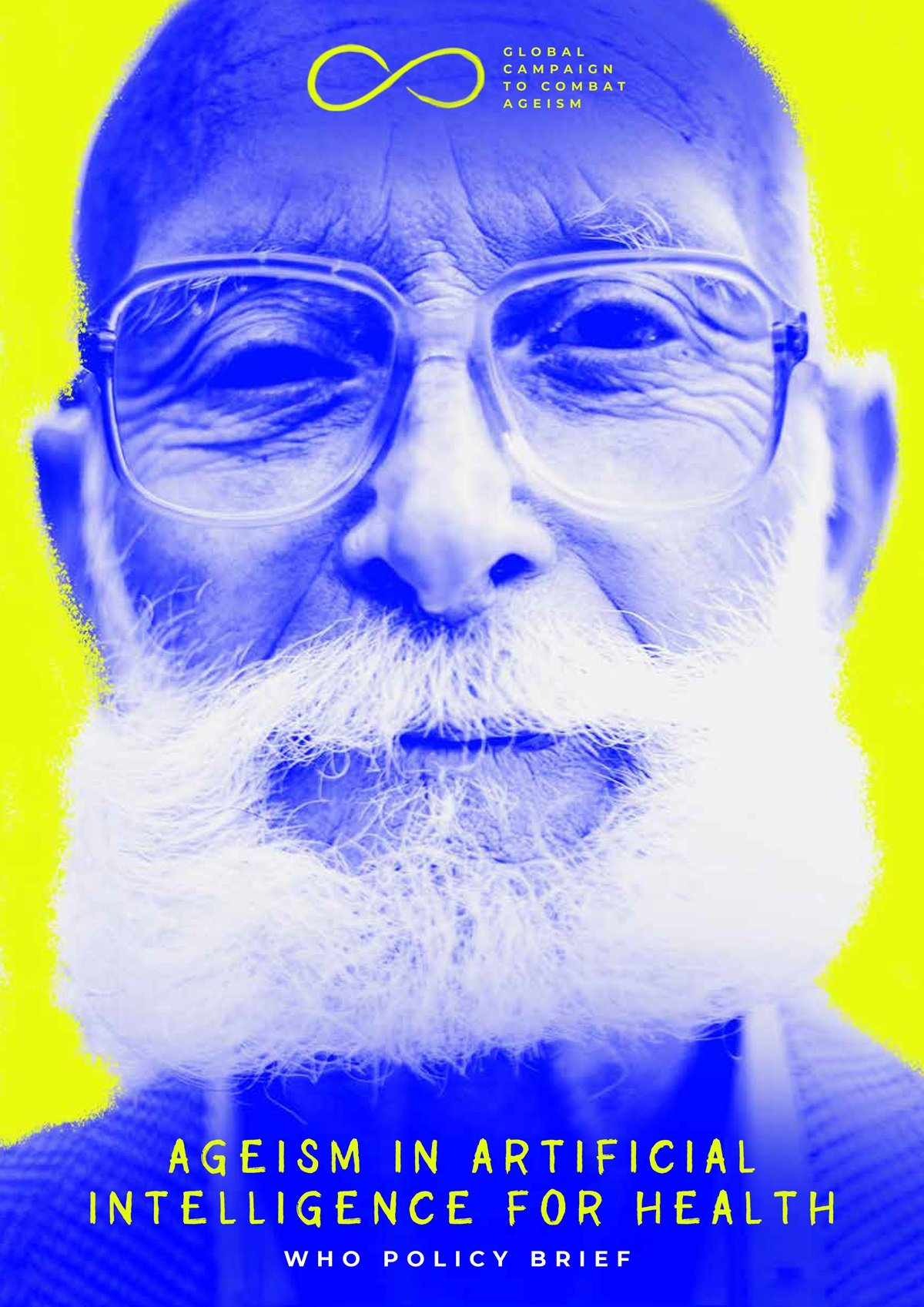 WHO/ITU Ethics Sub-WG activities to date
Supported drafting of basic Q&A document and definitions/terminology
Provided input into WHO Guidance document on Ethics & governance of AI
Supported clinical evaluation guidance, for which ethics guidance was a key component
Workshop on ethics & governance of AI (Berlin, 30 May 2022)
Meeting of Ethics Sub-WG on future areas of collaboration and engagement 
	(held on 7 September 2022)
4
Areas of discussion at Ethics sub-WG meeting
 (7 September 2022)
Development of online curriculum for programmers and designers that integrates WHO Ethics Guidance 
Feedback on possible Code of Conduct for technology companies integrating consensus principles 
Open discussion on other potential areas of work.
5
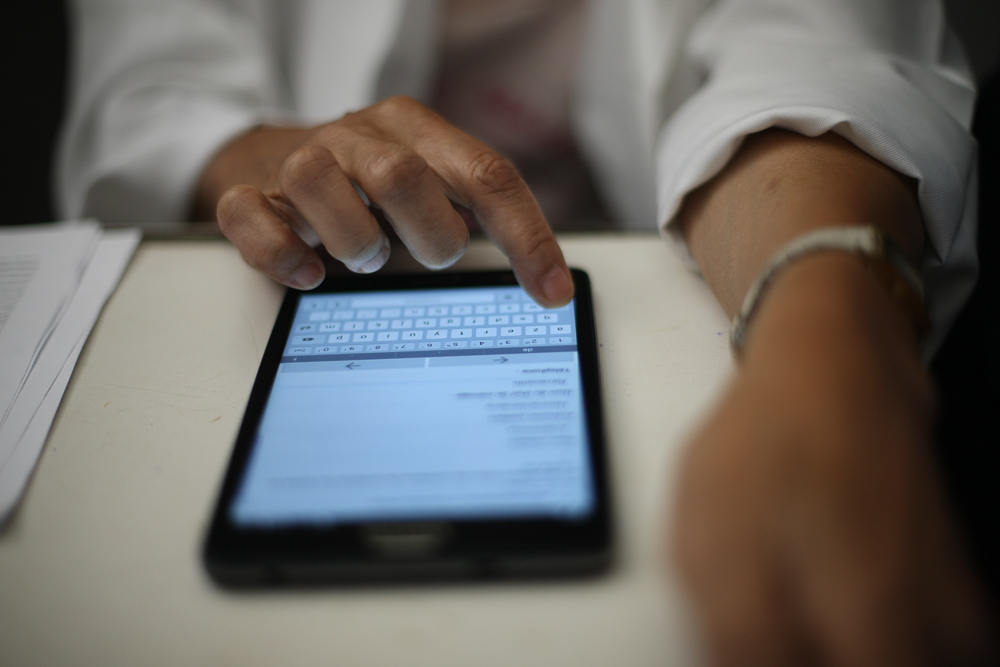 Accelerate the implementation of the guidance via on-line course
Free for all, at any time, at anywhere
Growing interest among country authorities and other key stakeholders in how to best implement the WHO guidance on Ethics & governance of AI for Health.

Accelerate translating knowledge from the guidance into actionable information to support governments, AI developers and healthcare providers’ activities.

Audience: Member states, developers and health workforce
Feedback from discussion
‘Value-sensitive design’ could be a framework to guide curriculum for designers and programmers.

Integrating ethics curriculum with regulatory & clinical curriculum is necessary –  risk that programmers/designers are overwhelmed with suggestions and recommendations that are too numerous or contradict one another. 

Online curriculum should be developed with view to other curricular efforts underway to improve coherence and avoid duplication.

Emphasis on what can work in practice: 
	(a) use cases can be one means to provide concrete illustrations and guidance to 	tackle problems; 
	(b) companies often have restrictions (e.g., sharing data) that make certain 	recommendations difficult to implement in practice.
7
Next steps
Additional discussion is needed to define the boundaries of the course: 
	(a) should it integrate regulatory and/or clinical considerations; 
	(b) does it address wider issues related to AI design and data collection/quality 	that apply beyond AI for health;
	(c) how can curriculum be designed to align with the different settings in which AI 	progammers may work (e.g., public sector, large technology company or start-up, 	geography).  

Identify key partners that are well placed to work with WHO and service provider to design curriculum.

Identify a ‘community of practice’ that can serve as key external evaluators and advisors for the development of the online curriculum.
8
PISA workshop
Tentative dates: 28 October (tbc)
Organized by Juan Manuel Duran (Department of Values, Technology and Innovation (Faculty: Technology, Policy and Management) at TU Delft (https://www.tudelft.nl/tbm/onze-faculteit/afdelingen/values-technology-and-innovation/people/assistant-professors/dr-jm-juan-duran).
Workshop’s core topic is designing and operationalizing values in AI systems for healthcare and medicine. 
We intend to cover a myriad of values, including moral values (e.g., responsibility and accountability), medical values (e.g., beneficence and non-maleficence, compassion), epistemic values (e.g., explainability and trust), and social values (e.g., equal access to health services and transparency). 
Main challenge is to operationalize these values such that the use of said AI systems is aligned with high standards of medical research, practice, and health care. 
To this end, this workshop brings together the three main disciplines involved:
computer and data scientists (represented by members of SoBigData++, ITU/WHO, and TUDelft), 
medical and healthcare organizations and practitioners (represented by WHO), 
and moral philosophers (represented by TUDelft).
9
Code of Conduct
Significant engagement with private sector throughout development of Guidance document – including contributions of private sector (IFPMA, Jouve) as Observers and testimony provided by companies (Google, DeepMind, Tencent) and industry associations, with due consideration of WHO’s policies on conflicts of interest.

WHO holding discussions with technology companies to consider how such companies can take into account and integrate the Guidance into company policies and practices.

Possible areas of future work include developing a Code of Conduct, certification, or a multi-stakeholder initiative for ethical design and use of AI for health.
10
Feedback from discussion
Skepticism that broad ‘code of conduct’ would be effective whether because companies would not comply (code of conduct not enforceable), or that the code of conduct would be difficult for companies to implement in practice (business considerations (e.g., trade secrets) or guidelines too broad to be useful).

Some interest to independently evaluate applications, products, or services developed by such firms to determine whether they comply with metrics or standards informed by ethics guidance.

One pilot provided companies with specific questionnaire/checklist for companies to use to assess business operations and/or products/services.  On the basis of responses, personalized feedback to the company isprovided.

Companies increasingly submit to regulatory audits conducted by governments (e.g. Singapore), or aligning with standards set by governmental agencies (e.g., U.S. National Institute of Standards and Technology).  How would a voluntary effort intersect with emerging government-led standard setting or enforcement?
11
Next steps
Continue discussions within ethics sub-group to identify approaches that would be effective, as well as monitoring regulatory efforts.

Potential roundtable with selection of technology companies (large, emerging market, start-ups) to obtain feedback on a potential voluntary effort.

Use future discussion of sub-group to present options from which one approach could be selected and implemented.
12
Feedback &

Discussion
13